Trpinjska cesta-groblje tenkova
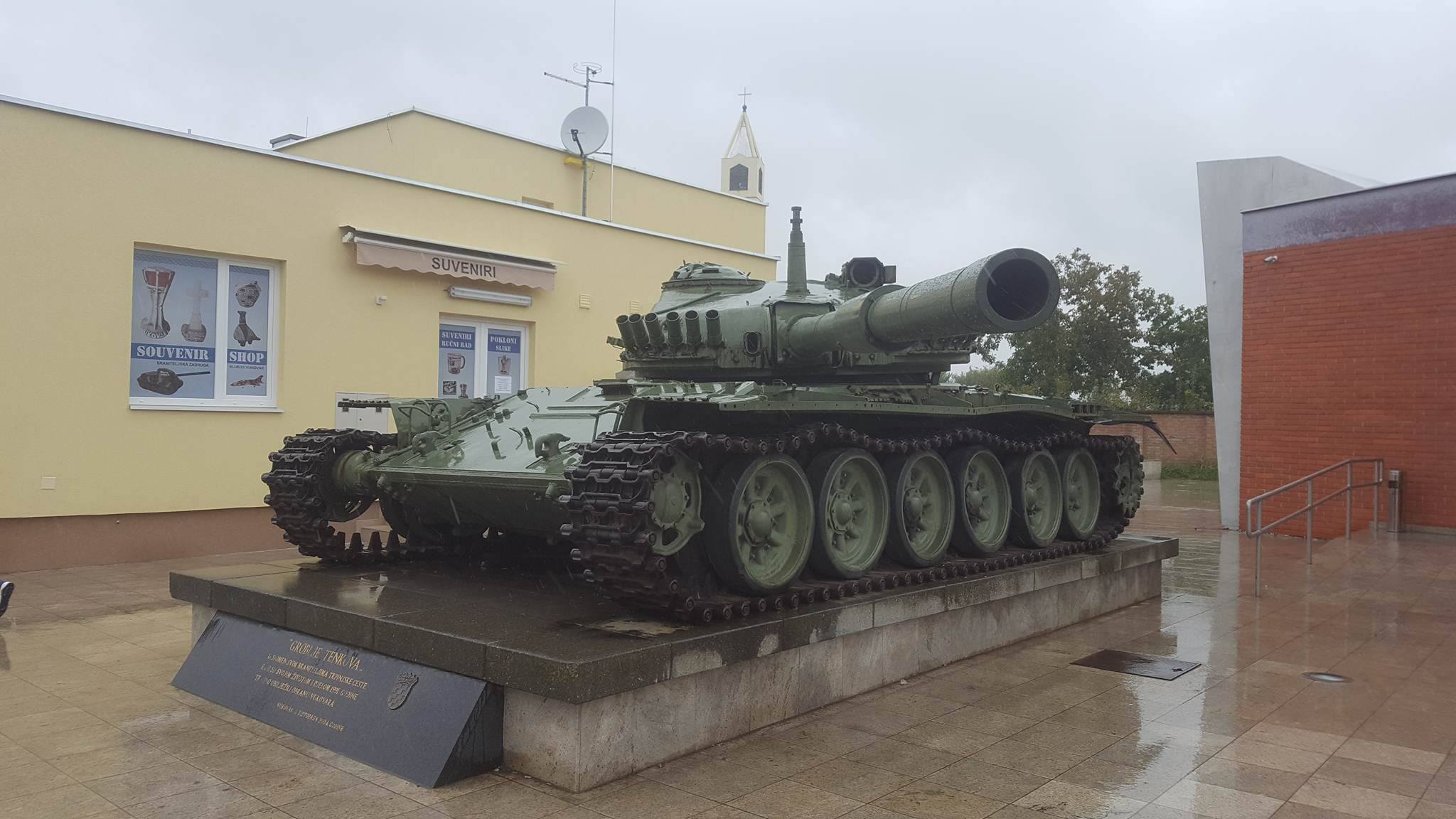 Zapovjedništvo na Trpinjskoj cesti
1991. godine nalazio se u caffe baru Mustang preko puta Spomen doma
Zapovjednik obrane Trpinjske ceste do svoje smrti 16.10. bio je jedini vukovarski branitelj koje je odlikovan činom general vojnika-Blago Zadro
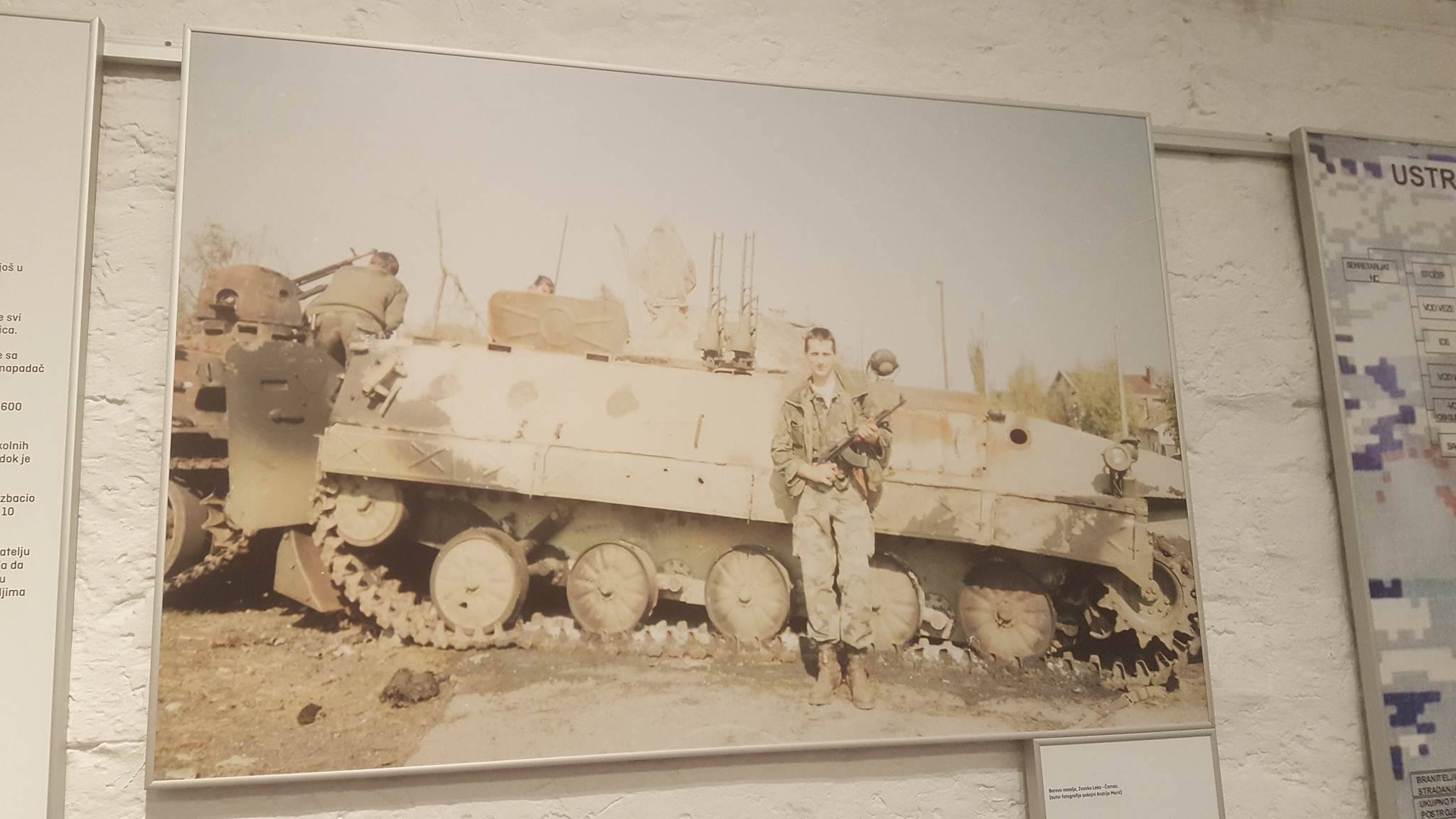 Groblje tenkova protezalo se od Spomen doma do prve krivine i križanja prema Osijeku
Hrabri mladići uništavali su tenkove u blizini od 50 do 100 metara
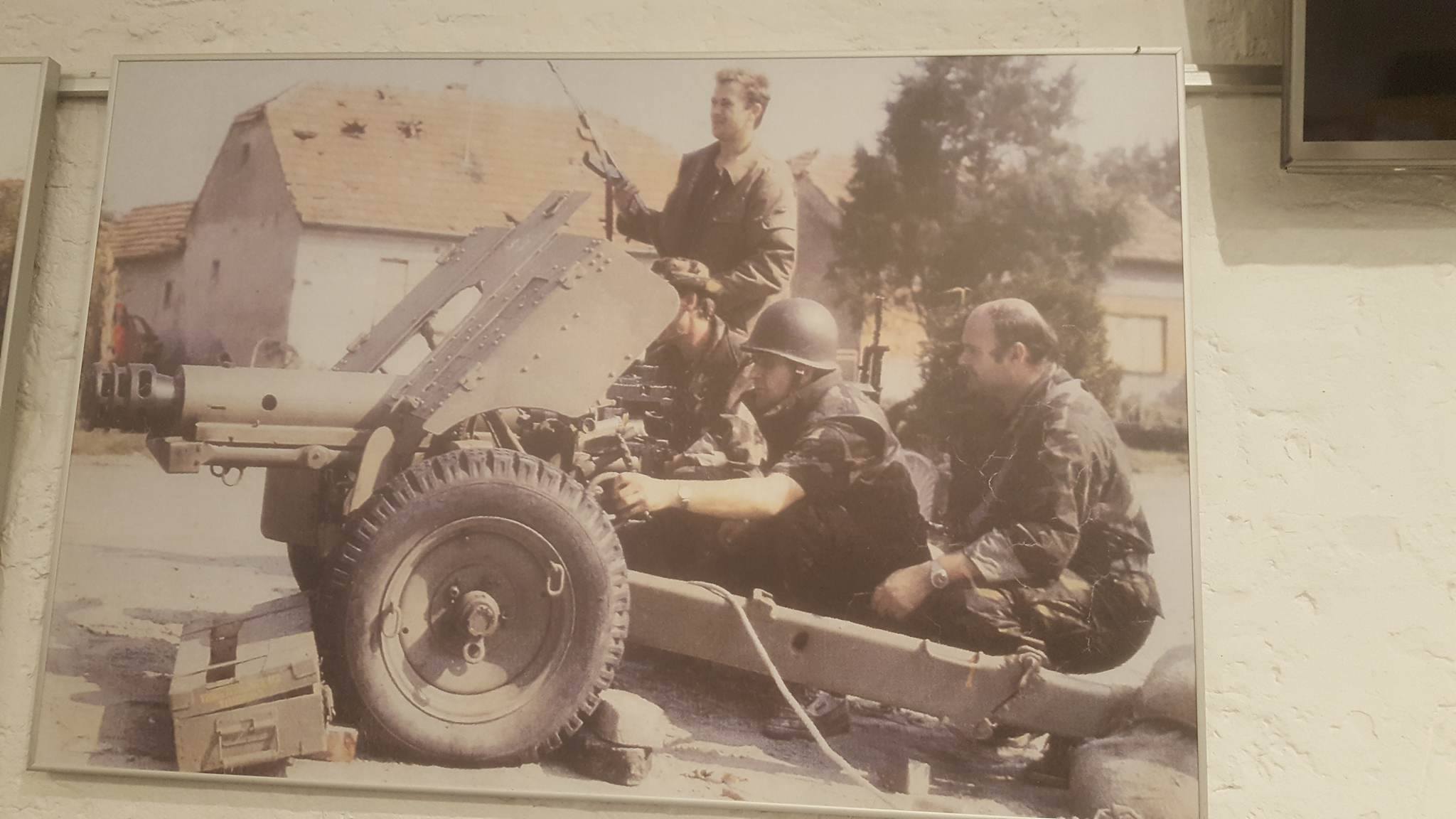 Blago Zadro
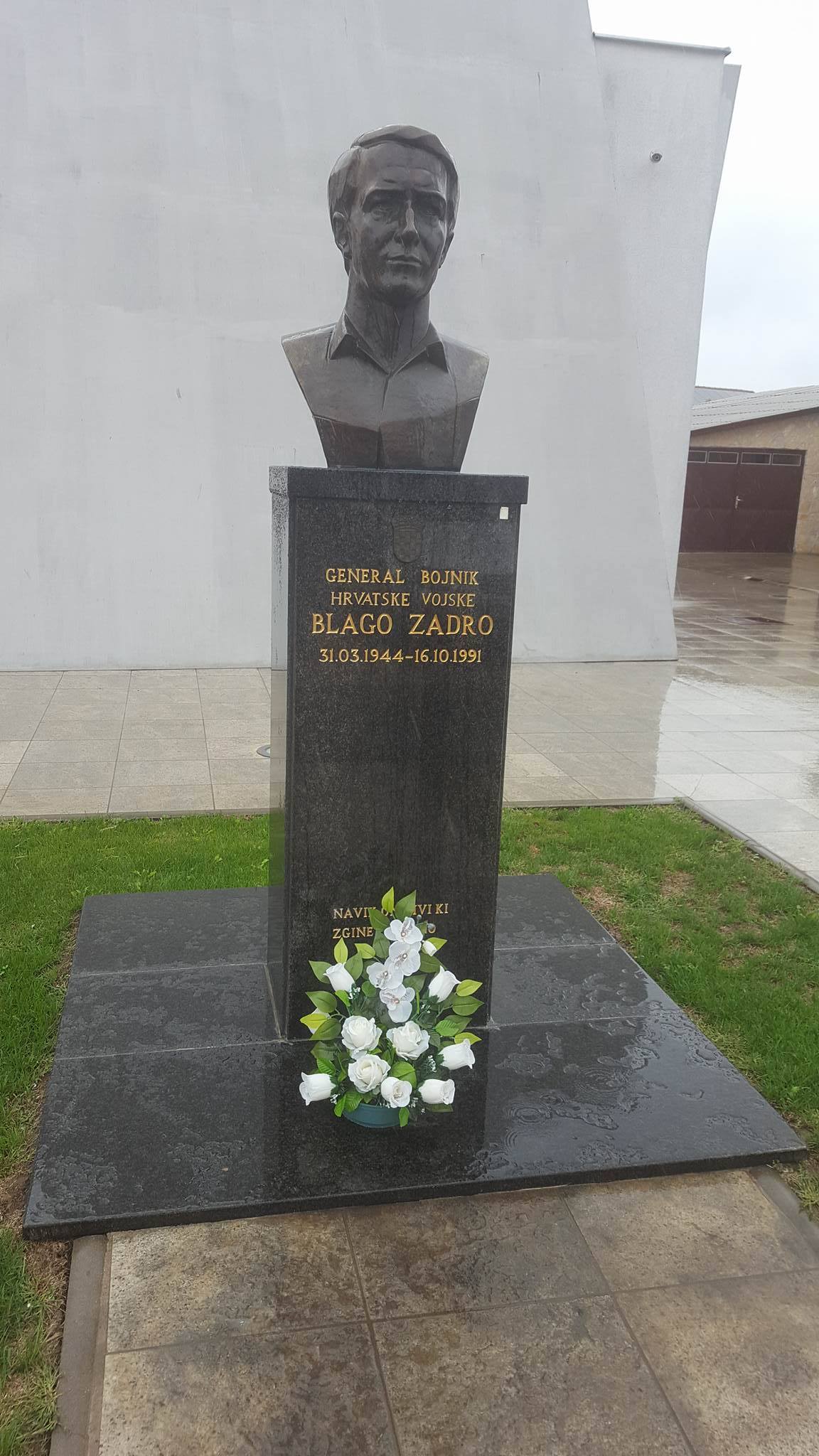 Bio je uvijek na prvoj liniji obrane – PRVI MEĐU JEDNAKIMA
Nije nosio pancirku kada je umro jer bilo dovoljno za sve, mislio je da njegov život nije vrjedniji od drugih
Kada je umro branitelji su puštali glasnu glazbu
Spomen dom
Otvoren 24.9.2011. u počast svim braniteljima-mjesto sjećanja na one koji još nisu pronađeni, takvih je oko 1500

Obitelji tih ljudi nemaju gdje zapaliti svijeće i položiti cvijeće

Na ovakvim mjestima odajemo počast i poštovanje poginulim herojima
Izvana oblik stilizirane ruke, šake koja predstavlja silu i snagu kojom se Vukovar branio od agresora
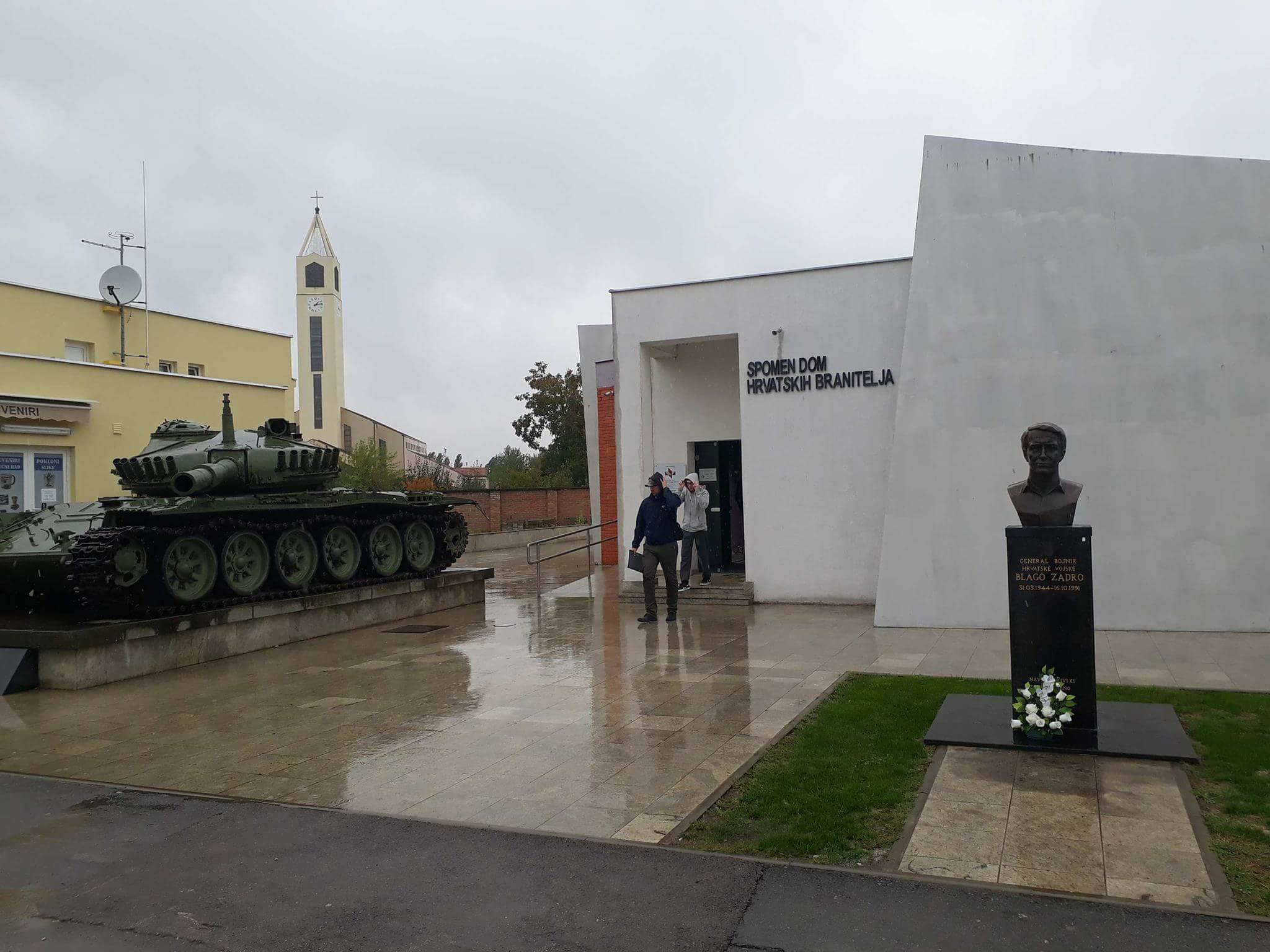 Labirint i tama predstavljaju život tih ljudi u ono doba
Zid ima oblik vrtloga-simbolizira završetak rata i oslobođenje svih dijelova Hrvatske
Gazimo po kupoli tenka vjerujući da se tenkovi više neće voziti po tim područjima
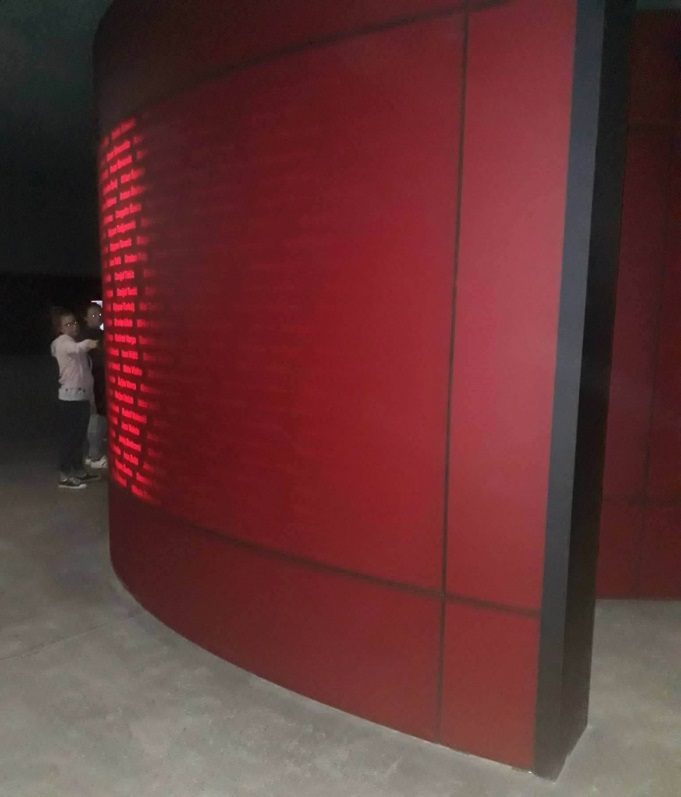 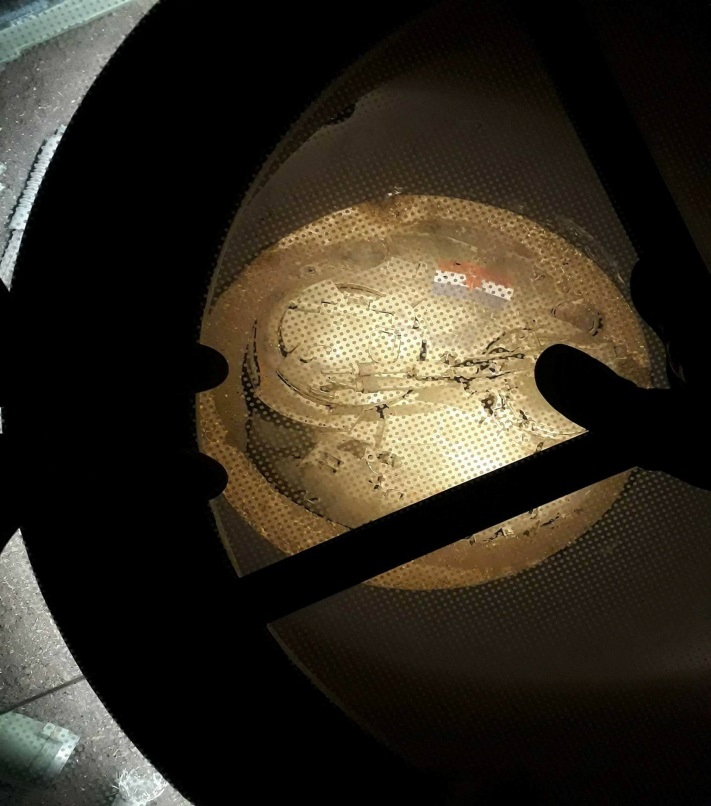 Svaka pločica simbolizira jedan uništeni oklop u obrani Vukovara(oko 600 pločica)
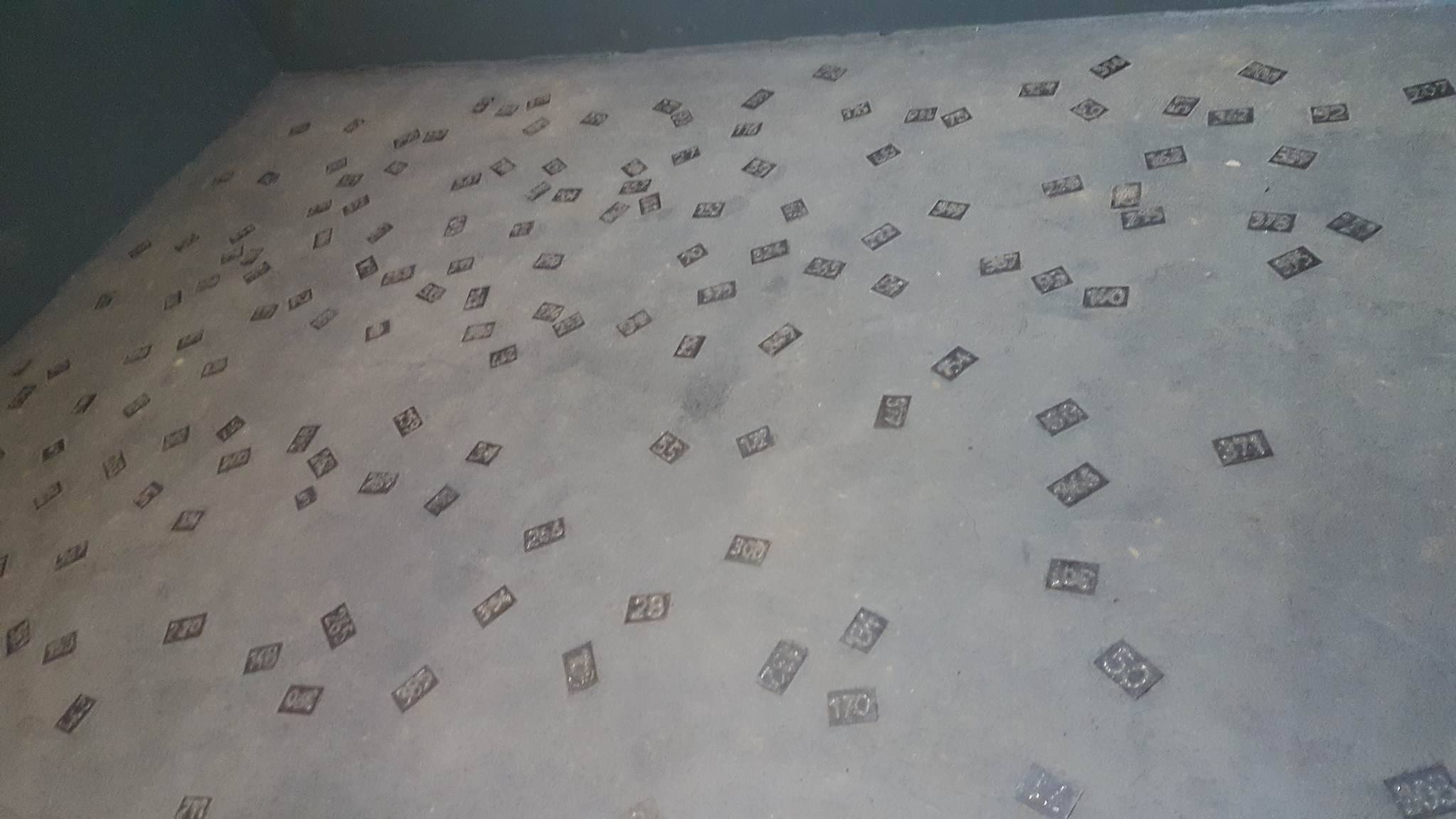 18., 19., 20. studenog – dani sjećanja, tada su se dogodili najveći zločini: na ovčari, u logorima, 
   zlostavljanja…
Vikendima su se vodile najveće bitke
Za vrijeme rata nije bilo vremena za sprovode pa su poginule ljude pokapali u vrtove, livade, šumarke
Ta su tijela dostojno sahranjena tek 1998.g nakon mirne reintegracije
Branitelji i dalje imaju posljedice (PTSP)
Dolazak Hrvata označava ploča na ulazu, na njoj su zapisane riječi Siniše Glavaševića
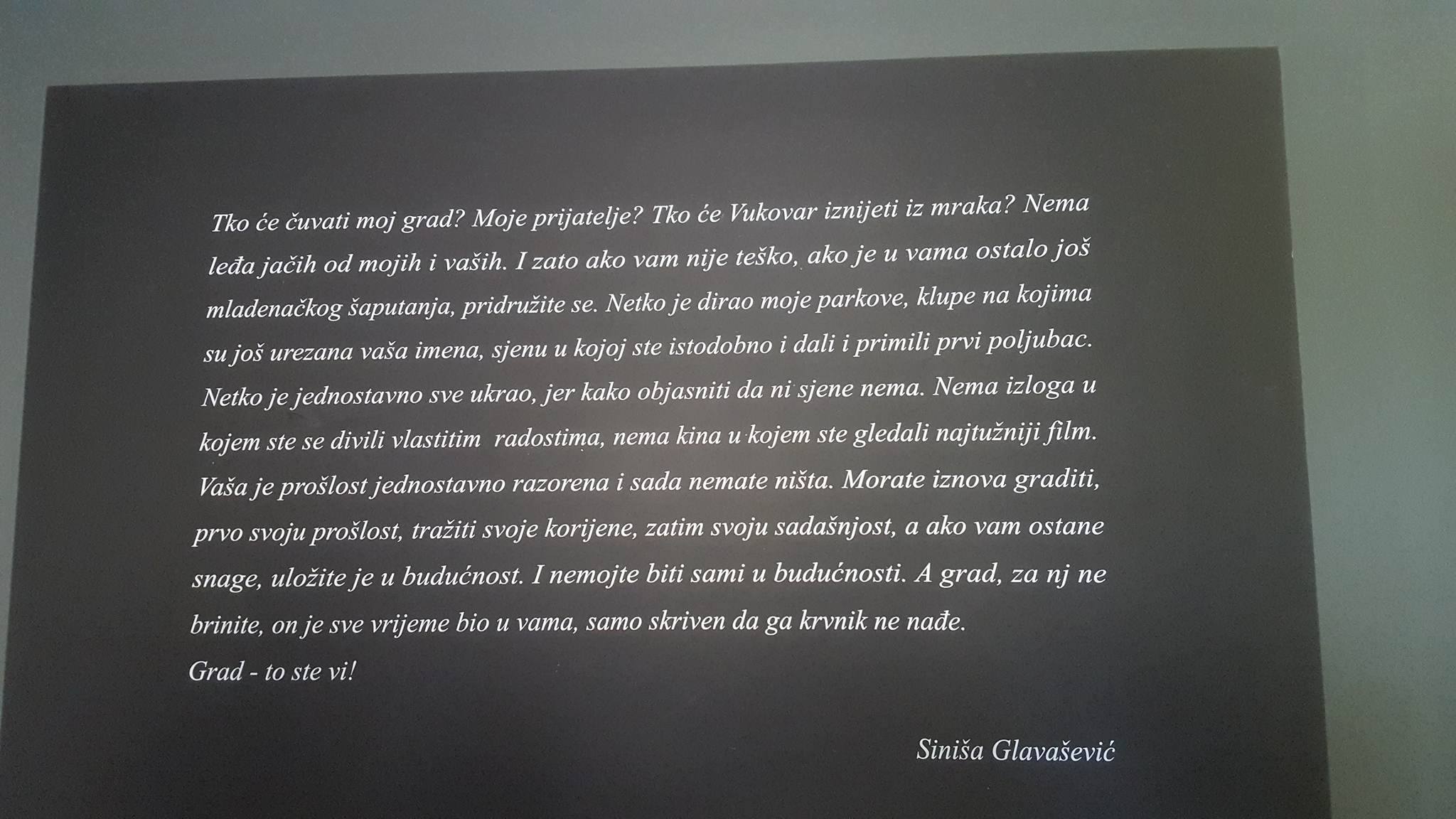 Izradile:
Tea Grahovac
Elvira Horvat
Ana Ivanković
Iva Jakić
Larisa Jurić
HVALA NA PAŽNJI!!!